Бюджет для граждан Елизовского городского поселения на 2022 год и плановый период 2023- 2024 годов(с учетом изменений от 28.04.2022)
1
Основные характеристики бюджета Елизовского городского поселения на 2022-2024 годы
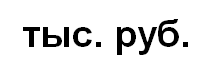 2
Структура доходов бюджета Елизовского городского поселения в 2022 – 2024 годах
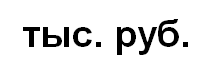 3
Структура доходов бюджета Елизовского городского поселения в 2022 – 2024 годах (по долям)
4
5
Структура безвозмездных поступлений  бюджета Елизовского городского поселения в 2022-2024 годах
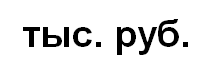 6
Динамика по налоговым и неналоговым доходам и безвозмездным поступлениям бюджета Елизовского городского поселения  в 2022 – 2024 годах
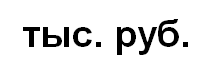 7
Расходы бюджета Елизовского городского поселения в 2022 – 2024 годах
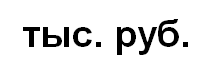 8
9
Структура расходов бюджета Елизовского городского поселения в 2022 – 2024 годах
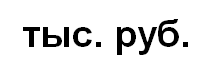 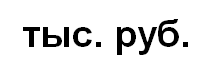 10
Структура расходов бюджета Елизовского городского поселения в 2022 году (по долям)
11
Структура расходов бюджета Елизовского городского поселения в 2023 году (по долям)
12
Структура расходов бюджета Елизовского городского поселения в 2024 году (по долям)
13
Формирование бюджета Елизовского городского поселения  по муниципальным программам в 2022 - 2024 годах
14
Доля расходов на реализацию инвестиционных мероприятий в общем объеме расходов Елизовского городского поселения в 2022 – 2024 годах
15
Доля расходов на дорожный фонд в общем объеме расходов Елизовского городского поселения в 2022 – 2024 годах
16